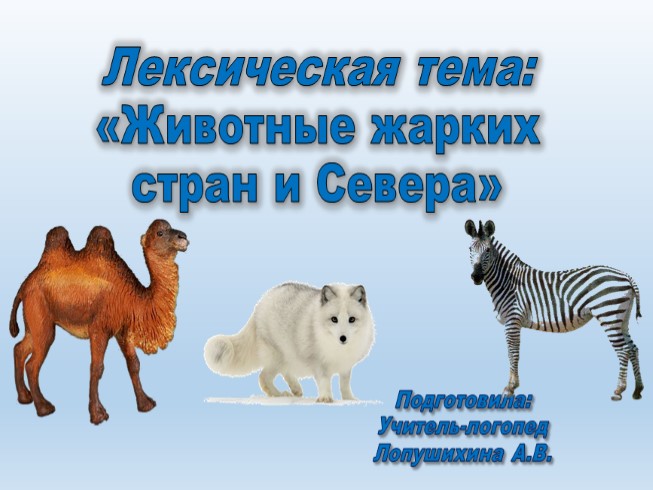 Совместная работа родителей с детьми 3-4 лет
Подготовила : Анникова Е.Н., воспитатель 
Филиал «Сказка» МБДОУ детского сада «Колокольчик»

с. Калаис
2021 год
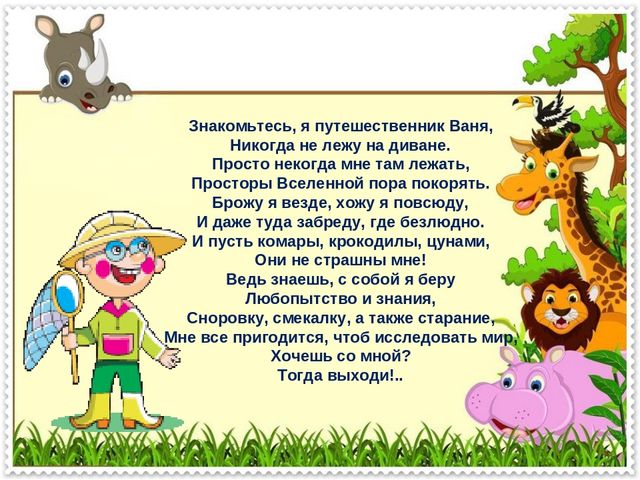 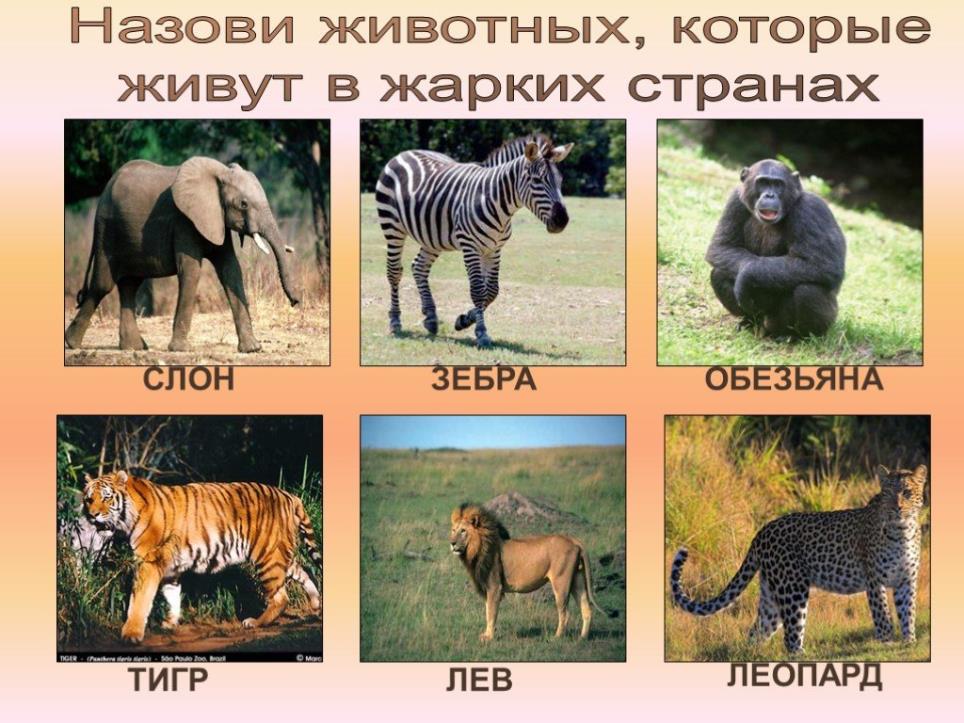 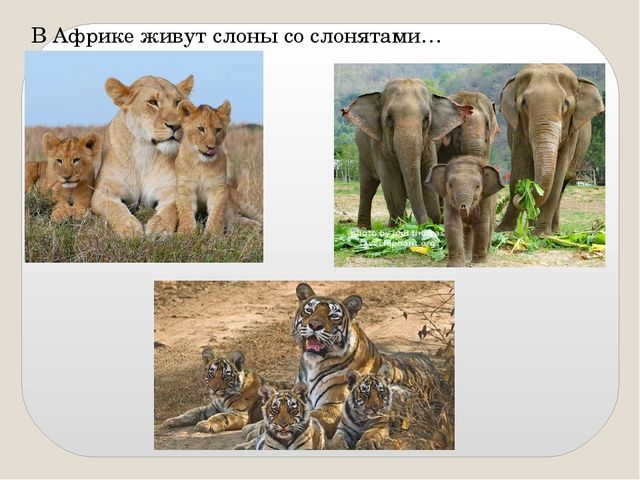 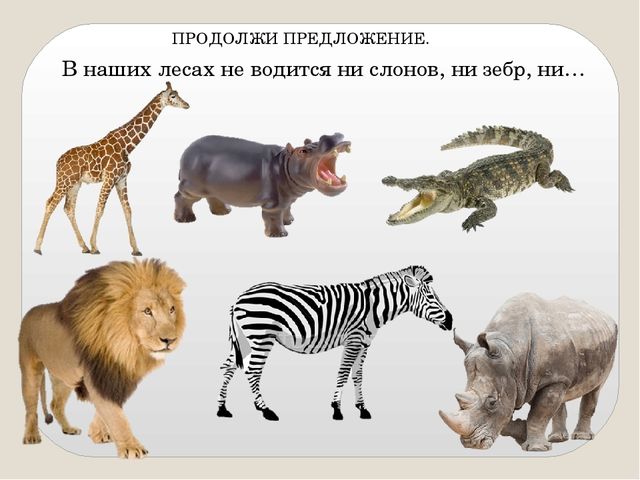 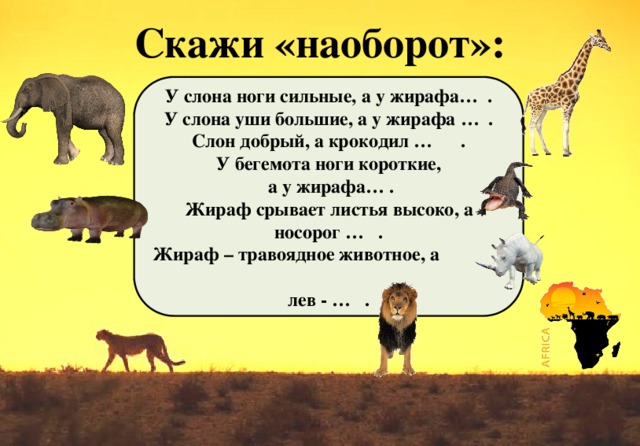 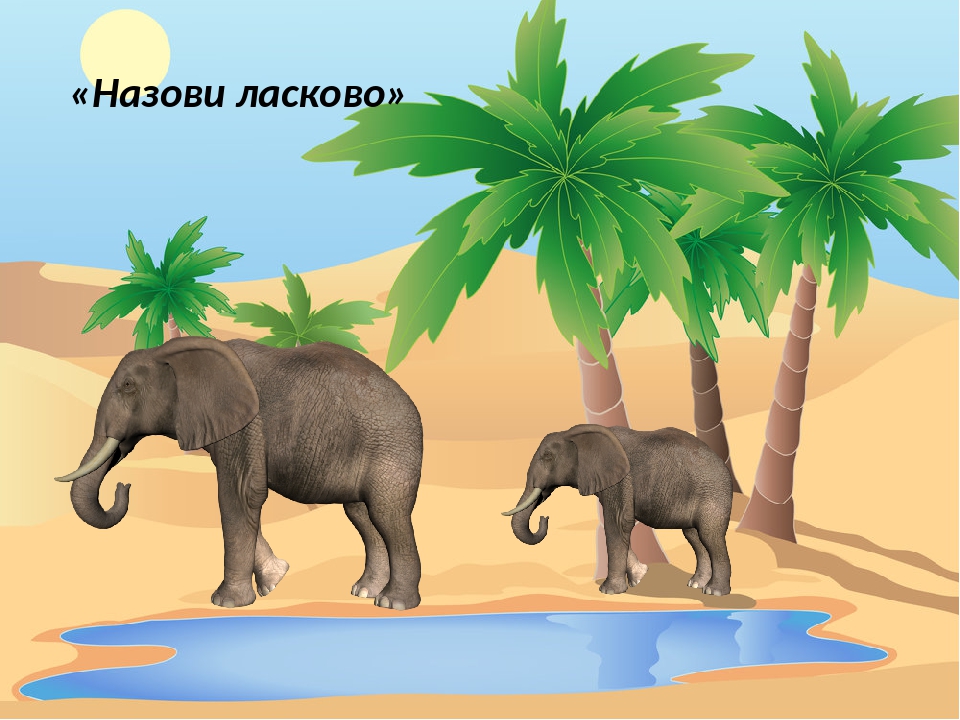 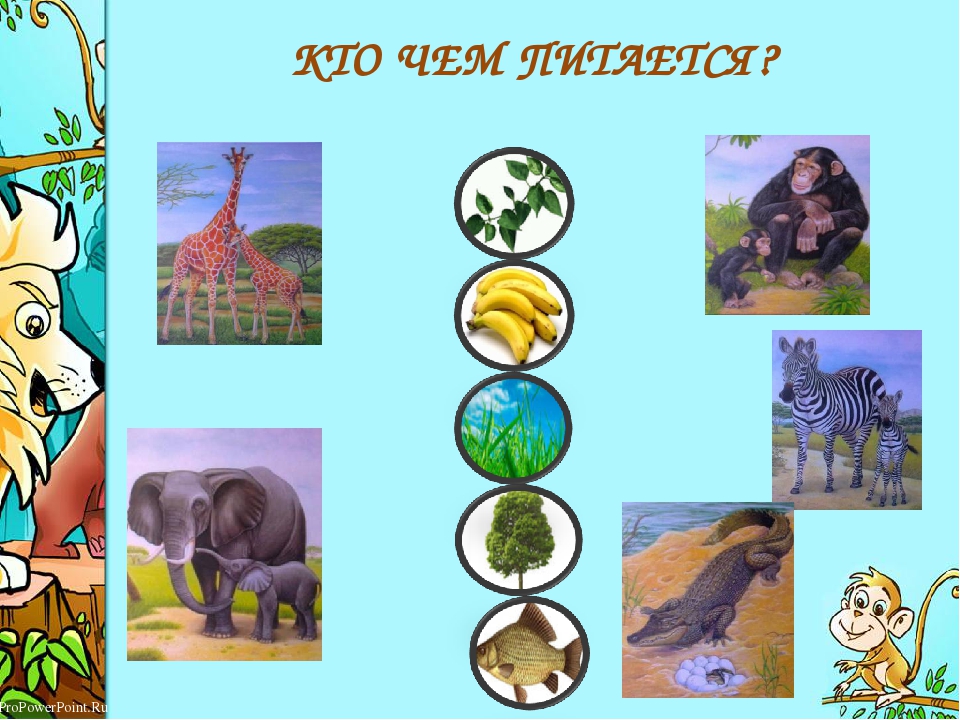 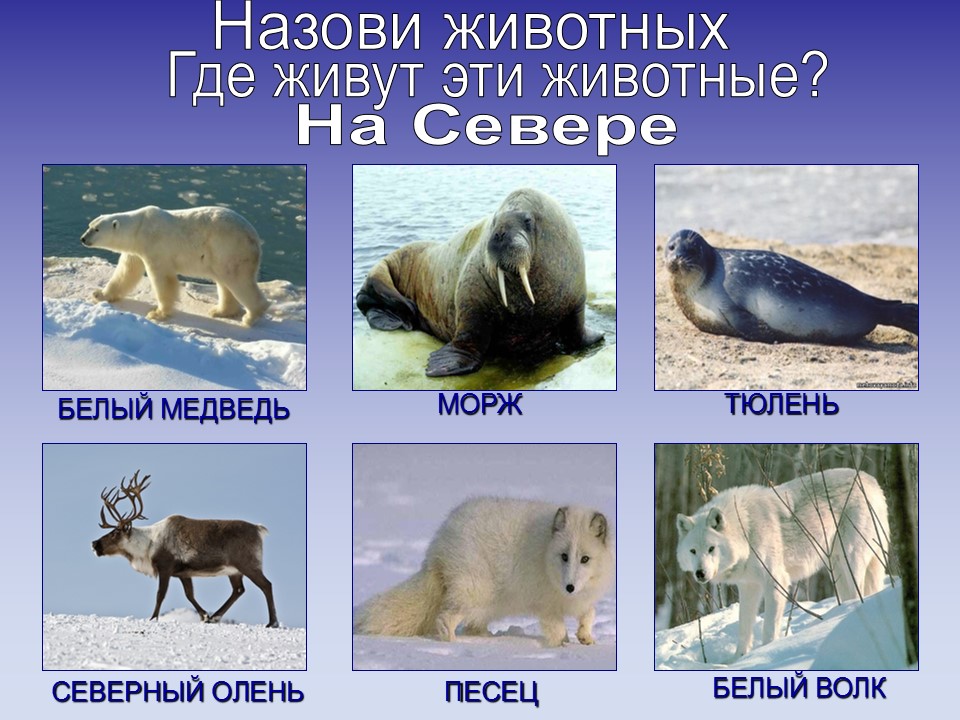 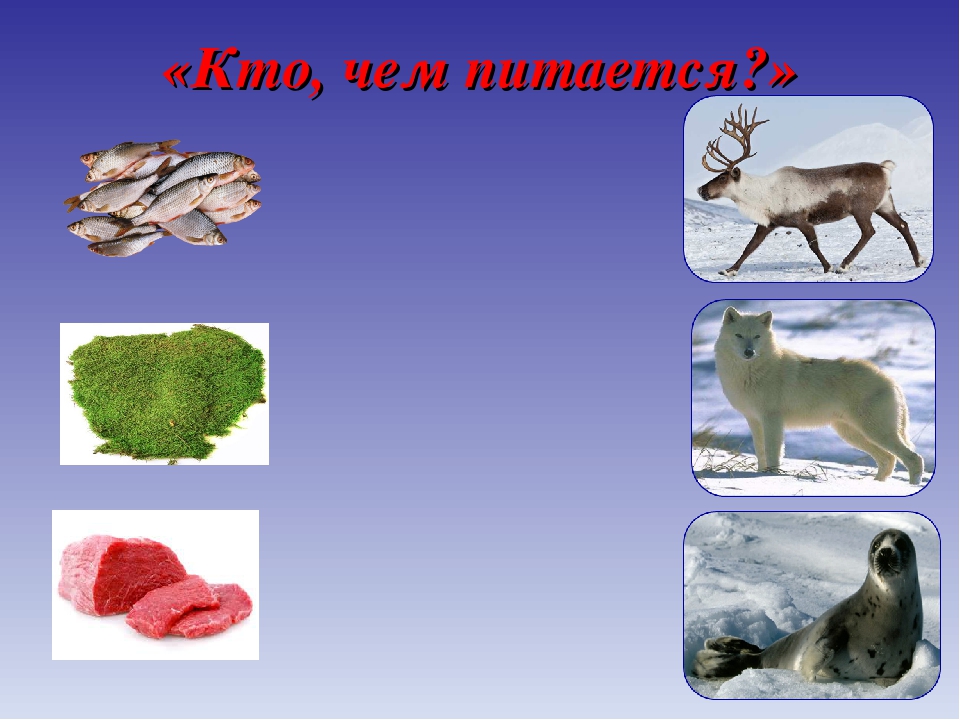 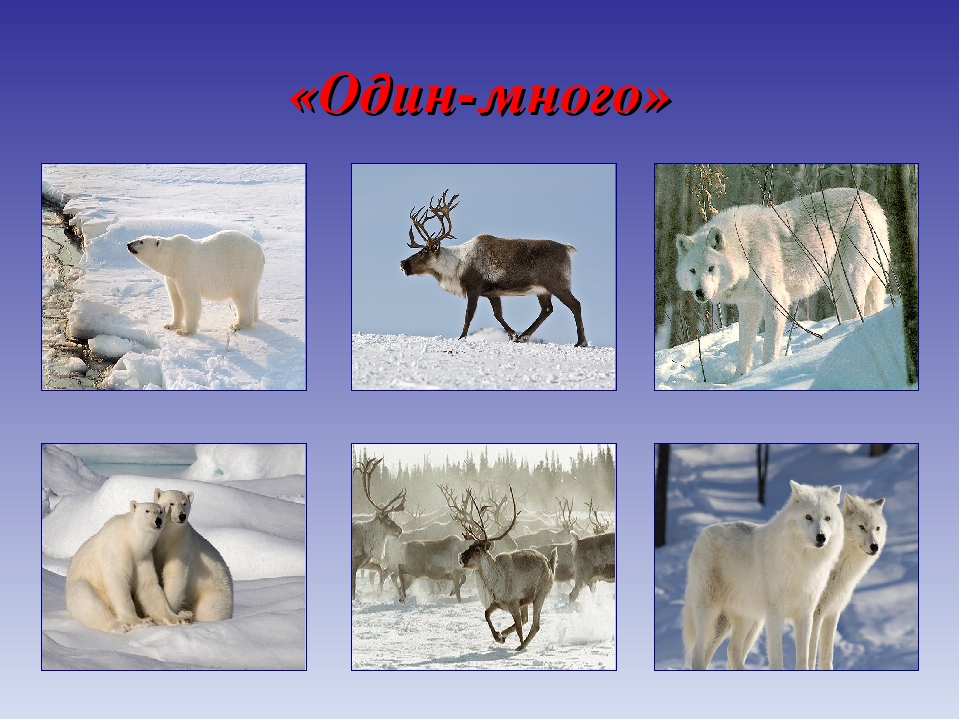 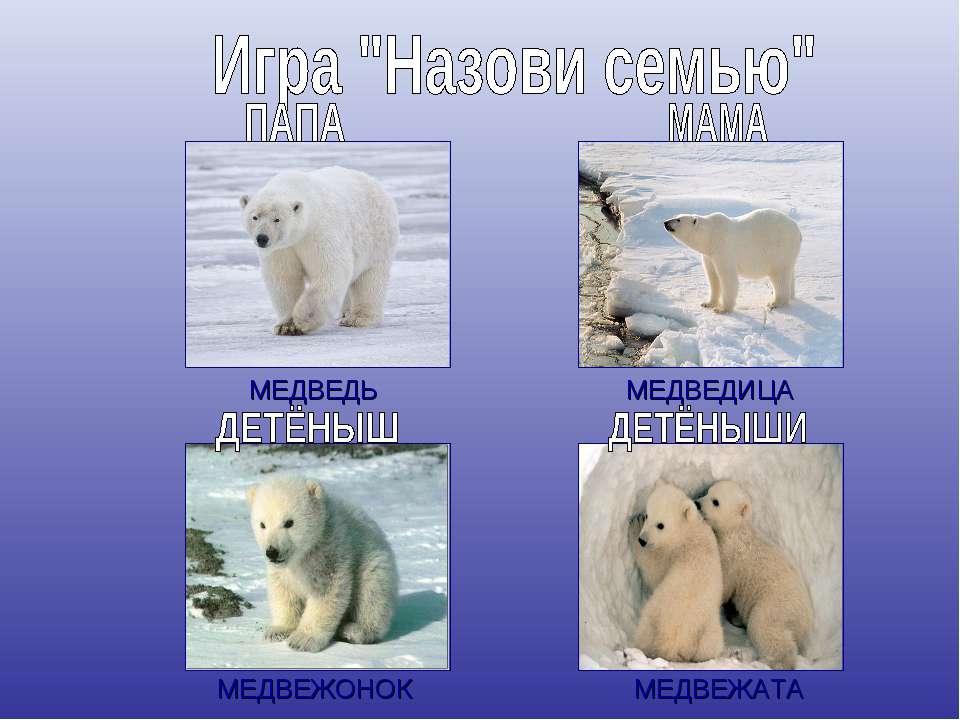 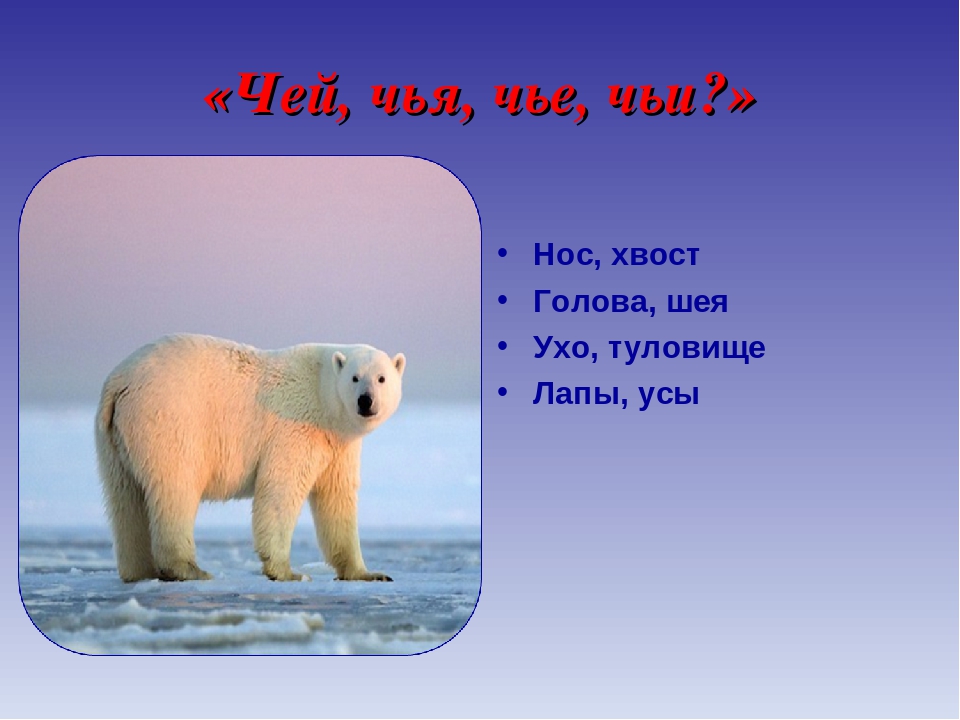 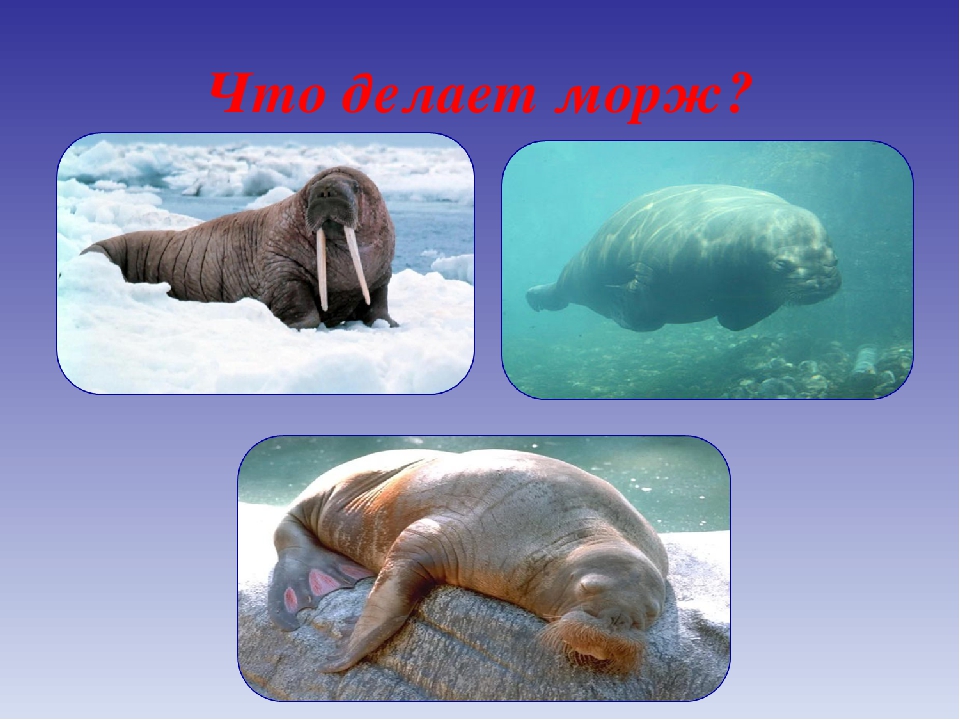 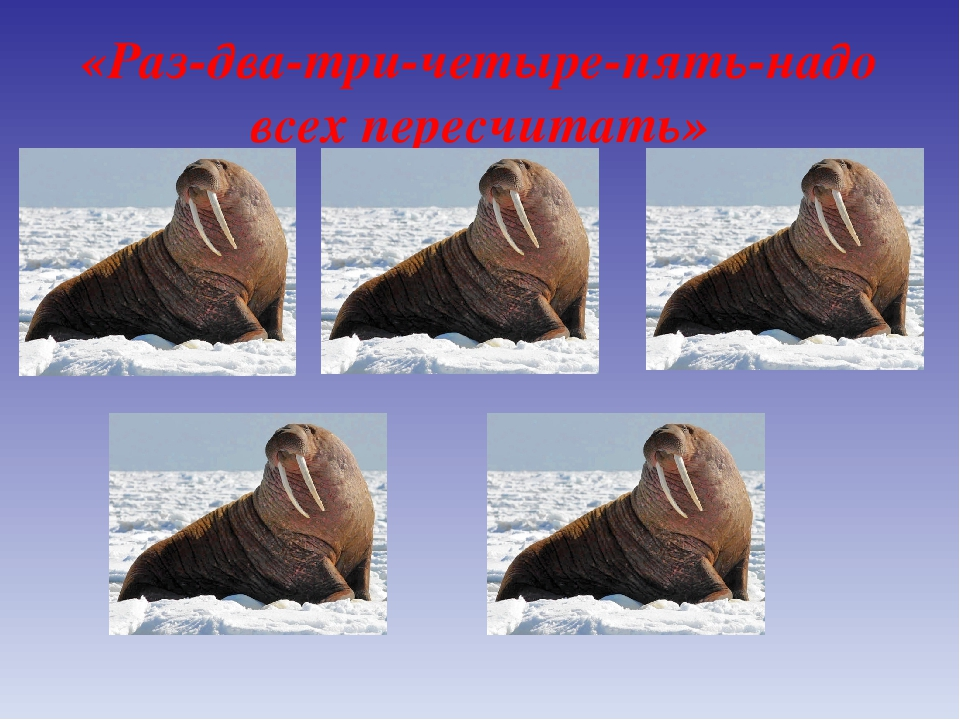 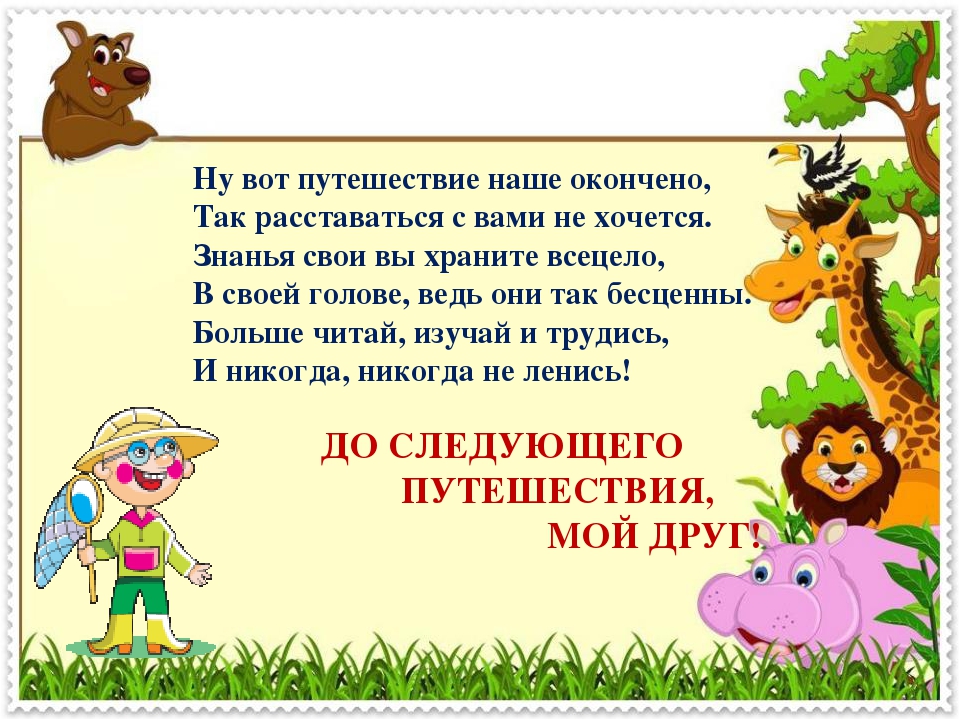